4.5 Prove ∆s ≅ by SAS and HL
Mrs. vazquez
Geometry
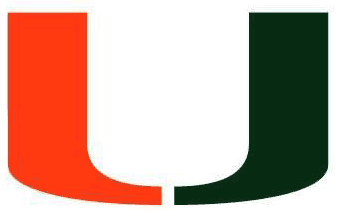 g.co.8, g.co10
Essential Question:
What theorems can I use to prove two ∆s are ≅?
Objective:
Students will be able to use sides and ∡s to prove ≅.
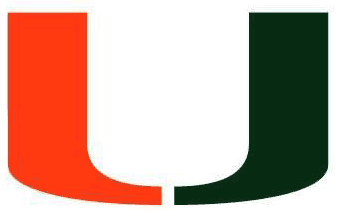 Side-∡-side ≅ postulate (SAS)
If two sides and the included ∡ of one ∆ are ≅ to two sides and the included ∡ of another ∆, then the two ∆s are ≅.
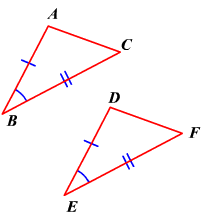 USE SAS to Prove 
∆ABC ≅ ∆CDA
B						    C







     A						    D
Given:
BC ≅ DA
BC || DA
Part of a ⊿
Hypotenuse (c)

Legs (a and b)
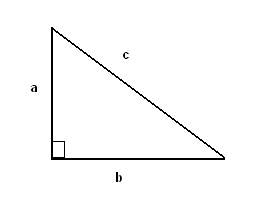 Hypotenuse-Leg ≅ Theorem (HL)
If the hypotenuse and a leg of ⊿ are ≅ to a hypotenuse and a leg of a second ⊿, then the two ∆s are ≅.
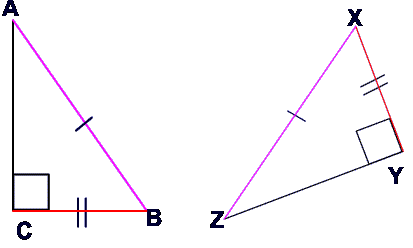 Use HL to prove ∆WYZ≅∆XZY
Given:
WY≅XZ
WZ⊥ZY 
XY⊥ZY
W				      X







 Z				       Y
Prove ∆ACB≅∆DBC
Given:
AC≅BD
∡ABC & ∡BCD are ∟
A			       B










			  C			    D